猜猜他是誰？
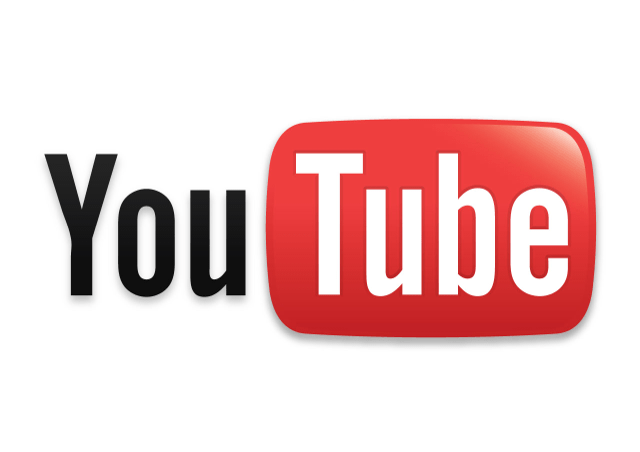 工作態度與認知
介紹職場
林錦泉105.9.11製
認識職場地點
1.名稱：
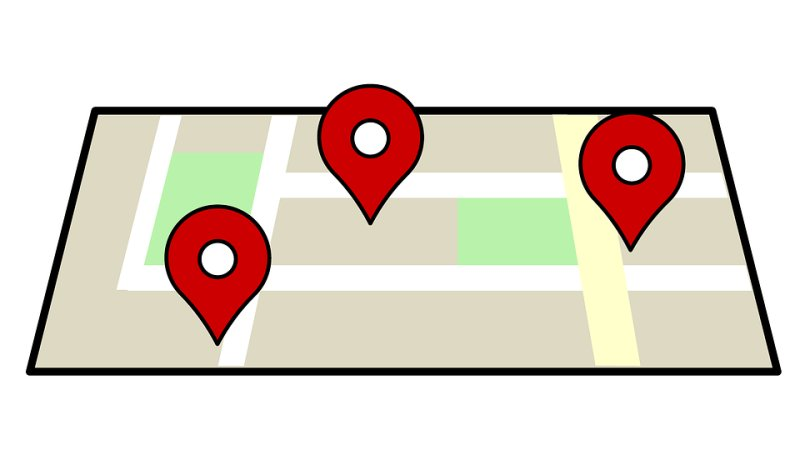 2.地址：
3.交通路線：
4.職場電話：
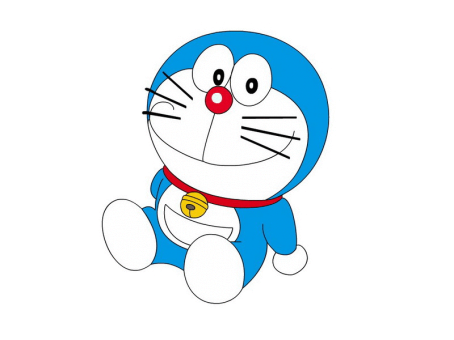 認識組織架構
董事長
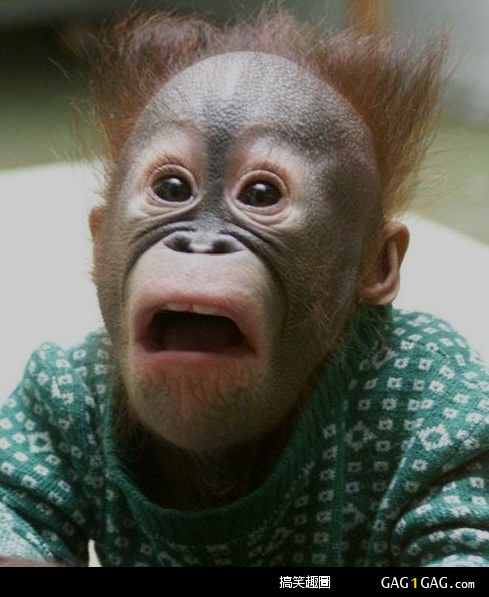 總經理
店長；站長
員工
認識工作的主要內容
清潔
餐飲
園藝
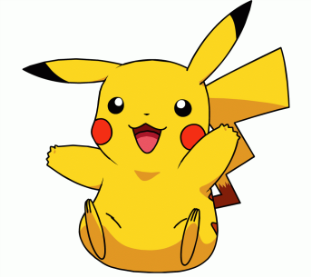 清潔主要內容
房務
洗車
室內外清潔
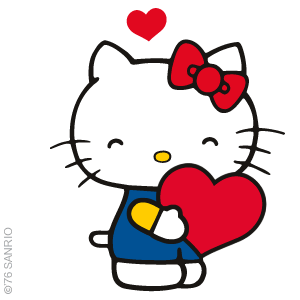 餐飲主要內容
烹飪
烘焙
外場服務
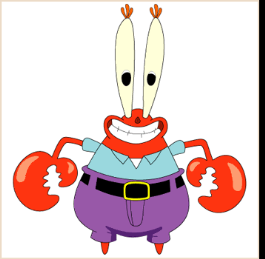 園藝主要內容
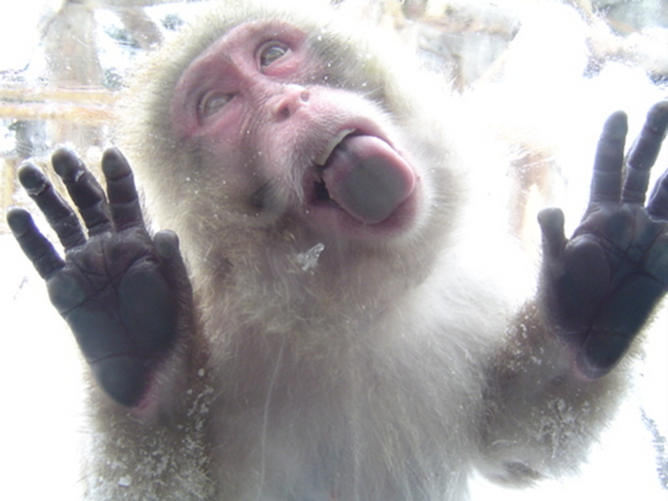 蔬菜
水果
庭園造景
職場的規定
時間
服裝
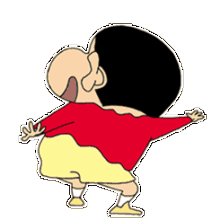 職場的規定
打卡；簽到
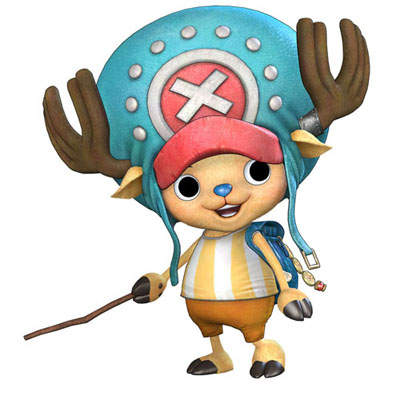 內容
複習一下